COMMISSIONE COMPETENZE
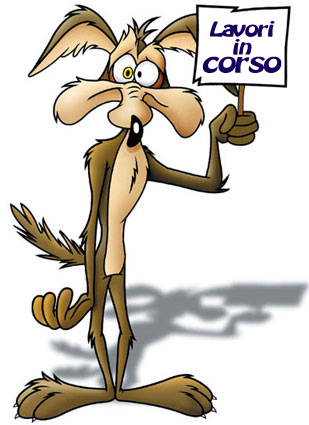 LE RILEVAZIONI 
DELL’ OCSE
ORGANIZZAZIONE PER LA COOPERAZIONE E LO SVILUPPO ECONOMICO
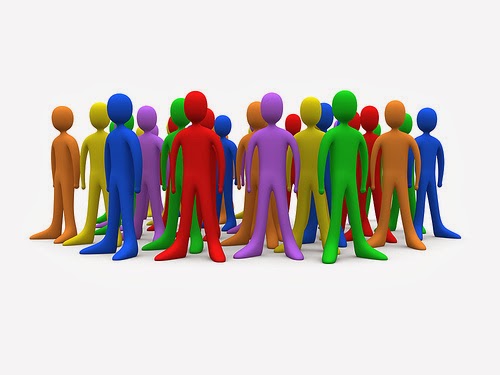 CAUSE
LA SFIDA = AVERE UNA BUSSOLA
                                          PER ORIENTARE LE SCELTE
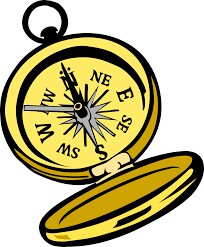 COMPETENZA
PLURALITÀ DI FATTORI CHE INTERAGISCONO FRA LORO
COMPETENZA   =     saper agire, 
                                    cioè un:
LAVORARE PER COMPETENZE
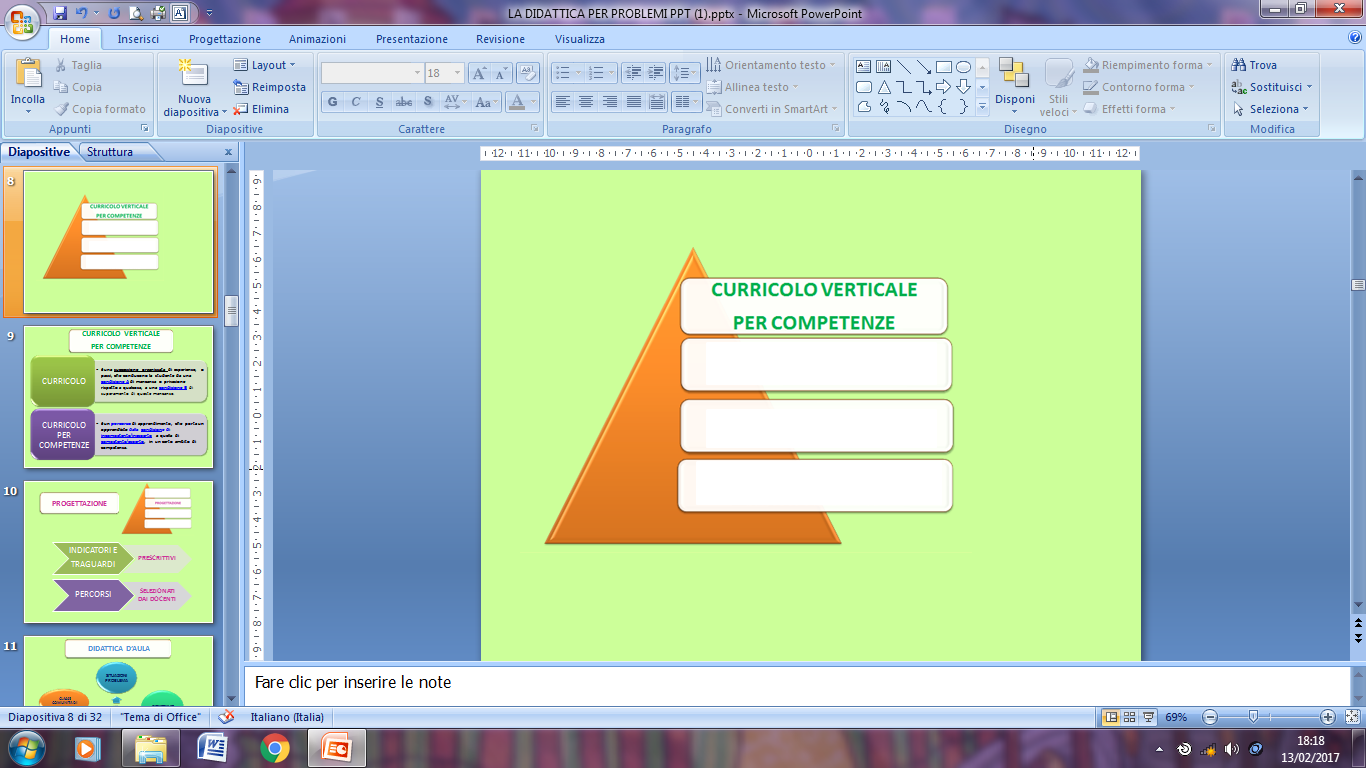 CURRICOLO VERTICALE  
PER COMPETENZE
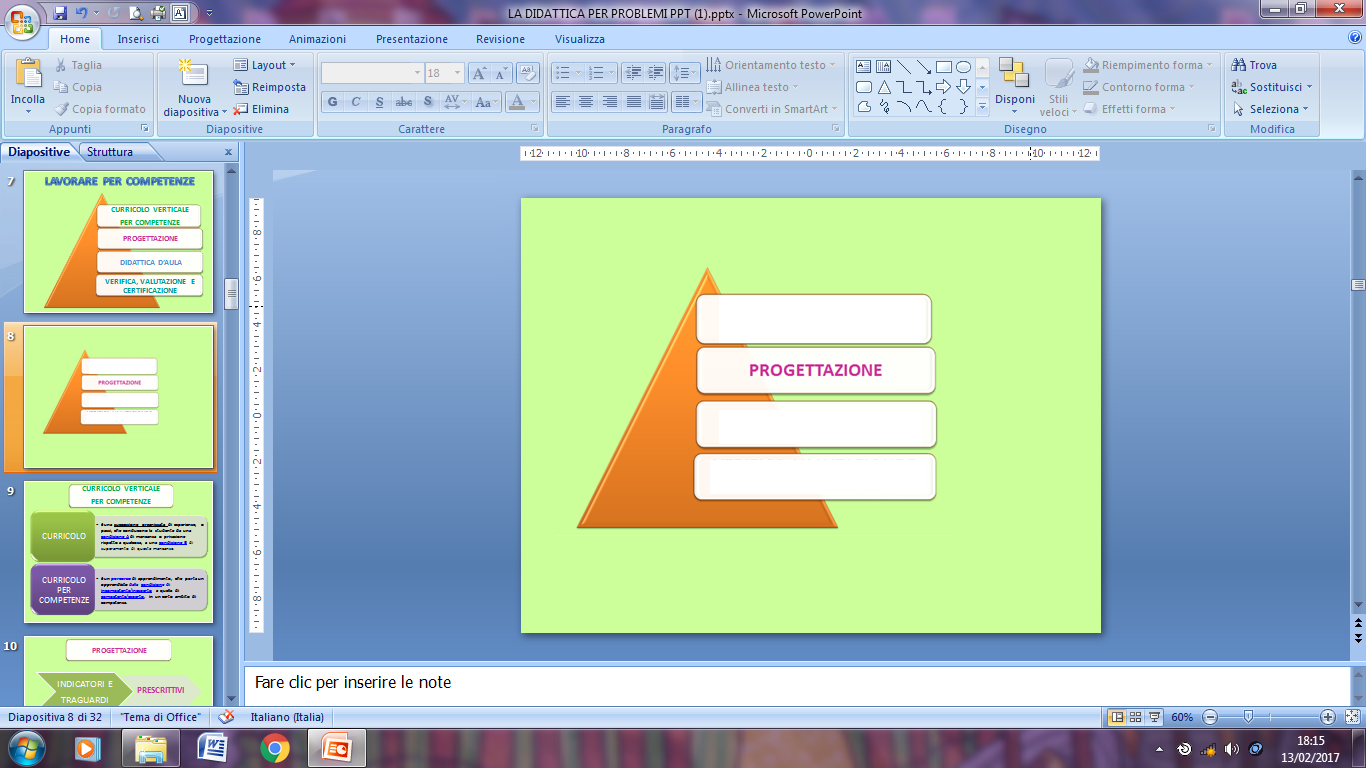 PROGETTAZIONE
DIDATTICA D’AULA
AMBIENTI DI APPRENDIMENTO 
E CAMBIAMENTI NEL RAPPORTO
INSEGNAMENTO - APPRENDIMENTO
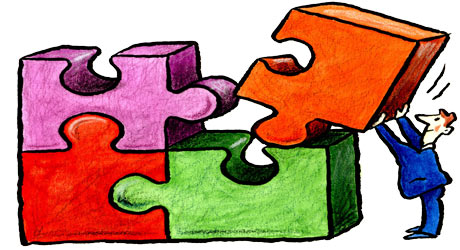 AMBIENTE DI APPRENDIMENTO
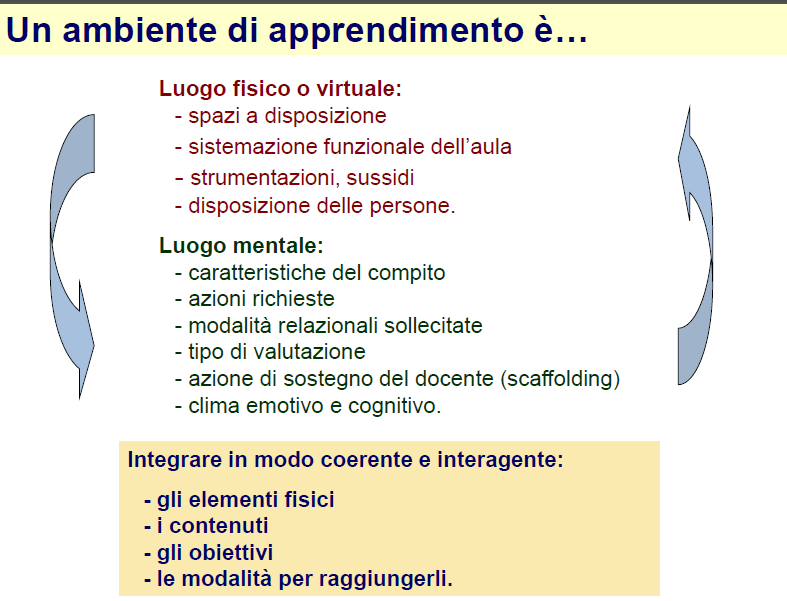 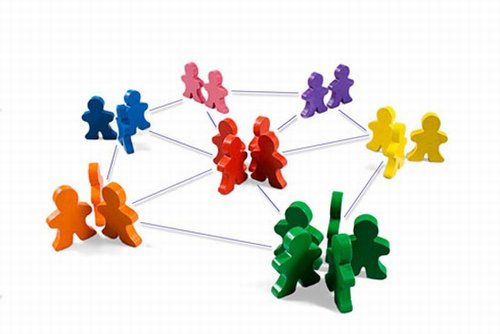 APPRENDIMENTO COME COSTRUZIONE ATTIVA E COLLETTIVA DELLA CONOSCENZA
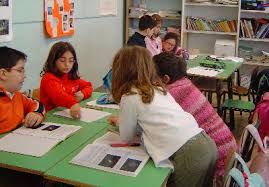 LA CLASSE COME…
…COMUNITÀ DI APPRENDIMENTO
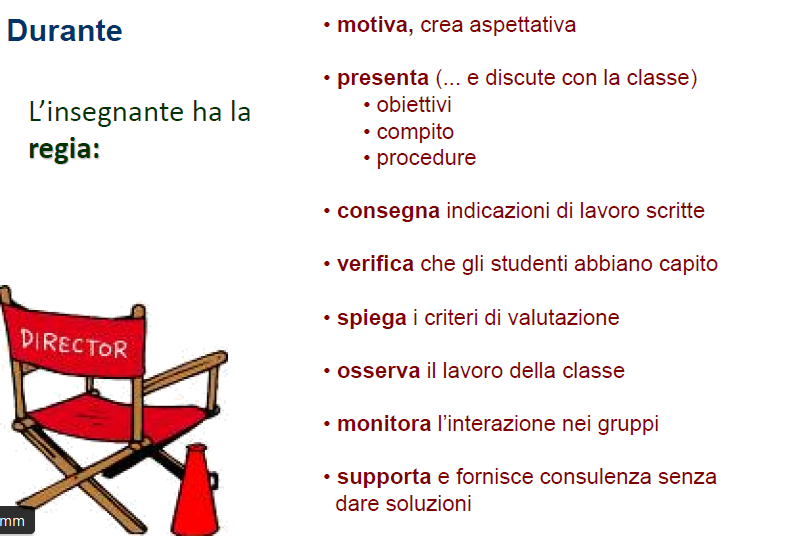 LA DIDATTICA PER PROBLEMI
O PER SITUAZIONI PROBLEMA
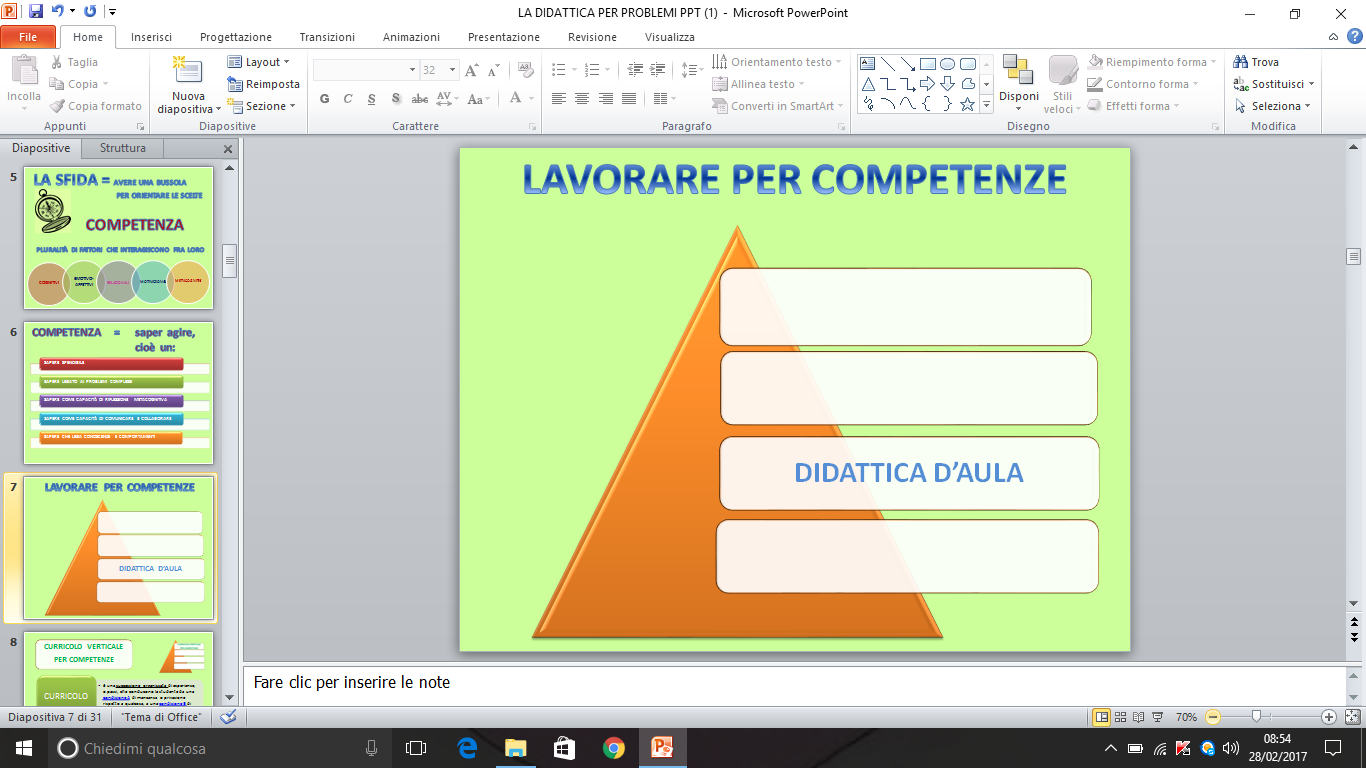 MOTIVAZIONE AD APPRENDERE
METODO
INTERATTIVI E COINVOLTI
STUDENTI
RICERCA STRATEGIE RISOLUTIVE
PROBLEMA
ARGOMENTO
SITUAZIONE PROBLEMA
AFFRONTARE UN PROBLEMA IN 5 PASSI
VERIFICA, VALUTAZIONE E CERTIFICAZIONE
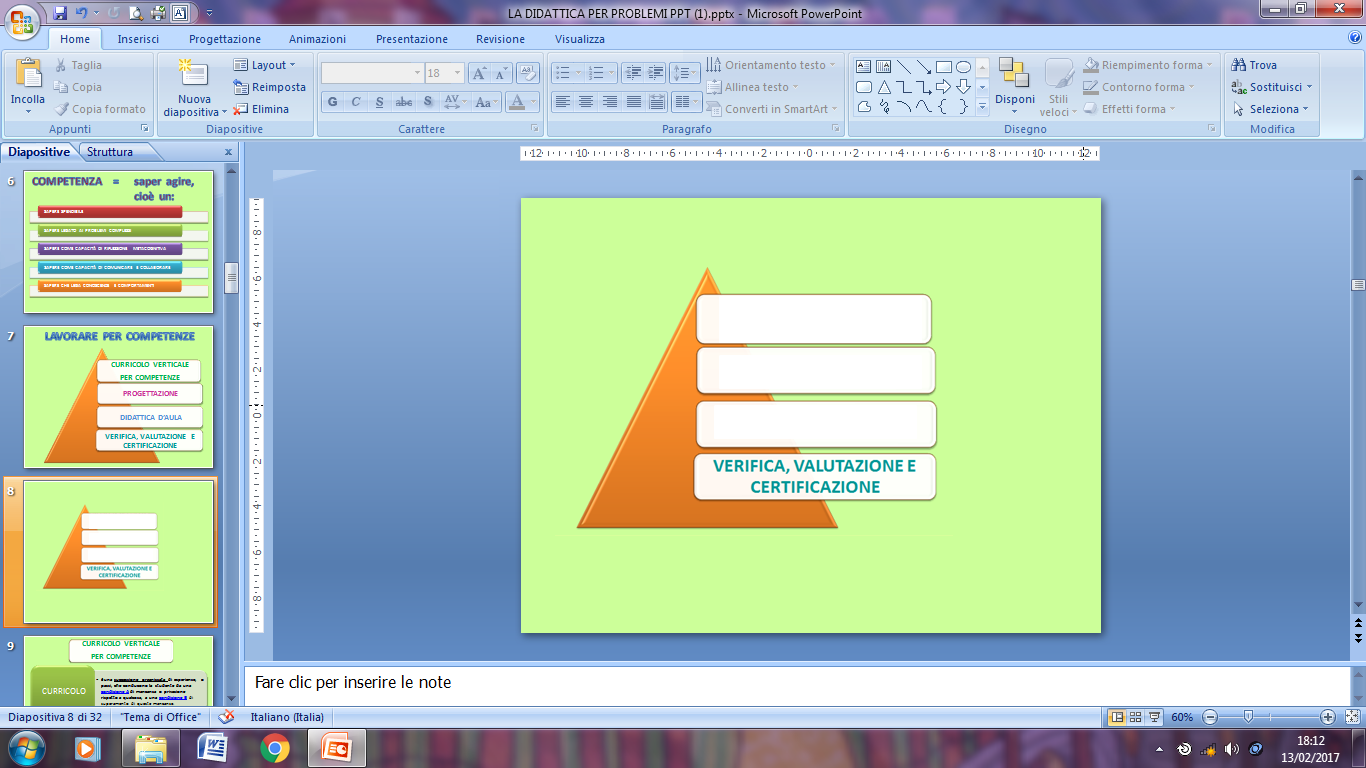 VALUTARE LE COMPETENZE
I livelli di competenza sono descritti in positivo
In un contesto di compiti significativi dove gli alunni devono risolvere in autonomia un problema 
   Brevi descrizioni differenziate in livelli
QUALI STRUMENTI?
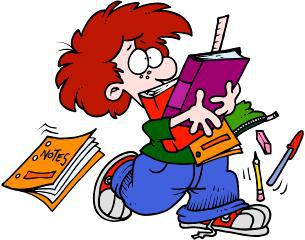 COMPITI DI REALTÀ
ESEMPI
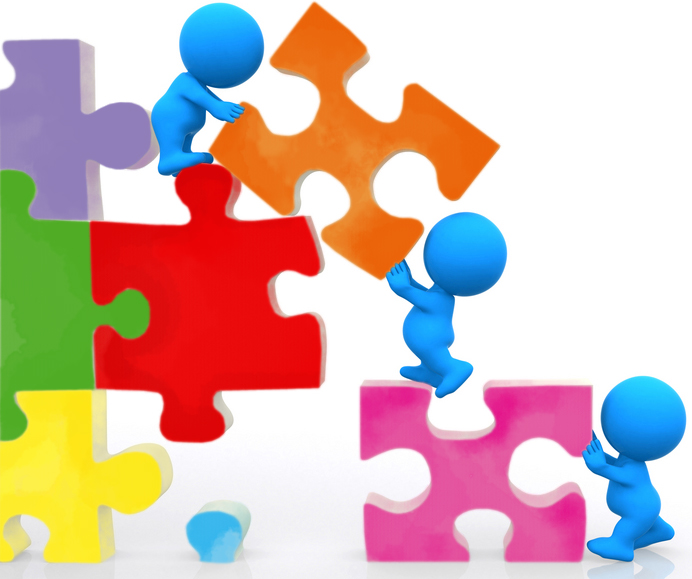 CRITICARE UNA PUBBLICAZIONE O UNO SPETTACOLO
PROGETTARE UN PRODOTTO
STILARE LA LISTA DI LIBRI DA COMPRARE PER LA BIBLIOTECA
FARE UN’INTERVISTA
RISOLVERE UN PROBLEMA PRESENTE
RICERCARE LE CAUSE E LE CONSEGUENZE DI POSSIBILI EVENTI
ESEMPIO 1
HO BISOGNO DEL VOSTRO AIUTO PER PREPARARE UNA PROVA DI COMPRENSIONE PER I VOSTRI COMPAGNI DI CLASSE QUARTA. HO DECISO DI CHIEDERE LA VOSTRA COLLABORAZIONE PERCHÉ SIETE GLI ALUNNI PIÙ GRANDI ED ESPERTI DELLA SCUOLA E IL VOSTRO LINGUAGGIO È PIÙ SIMILE A QUELLO DEI VOSTRI COMPAGNI DI QUARTA E QUINDI È PIÙ COMPRENSIBILE. 
AVETE A DISPOSIZIONE IL TESTO CHE HO SCELTO DIVISO IN PARTI (“UN CAGNOLINO TUTTO NERO” DI INES BELKI LAGAZZI, I RAGAZZI DELLA SCALA A, LA SCUOLA). DOVRETE LEGGERLO, RICOMPORLO, SINTETIZZARLO E POI PREPARARE UN QUESTIONARIO A SCELTA MULTIPLA CON UN MINIMO DI VENTI QUESITI SU ASPETTI CHIAVE DEL TESTO.
ESEMPIO 2
LA NOSTRA CLASSE 5^ HA VINTO 300€ GRAZIE AL CONCORSO A CUI ABBIAMO PARTECIPATO. SPENDI QUESTI 300€ PER L’ACQUISTO DI LIBRI PER RINNOVARE LA NOSTRA BIBLIOTECA DI CLASSE. HAI A DISPOSIZIONE I CATALOGHI DATI DALLA LIBRERIA CATTANEO. PUOI ANCHE USARE IL TABLET A DISPOSIZIONE DEL TUO GRUPPO PER RICERCARE IN INTERNET. 
DEVI STILARE LA LISTA DI LIBRI CHE SI DEVONO COMPRARE. LA LISTA DEVE AVERE QUESTE CARATTERISTICHE: 
 CONTENERE LIBRI ADATTI A RAGAZZI DI CL. 5^ 
 I LIBRI DEVONO ESSERE DIVISI PER GENERI LETTERARI 
 DEVE RIPORTARE IL COSTO INDIVIDUALE DI OGNI LIBRO E ANCHE IL COSTO TOTALE
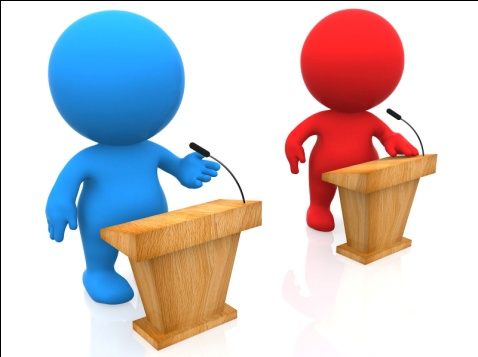 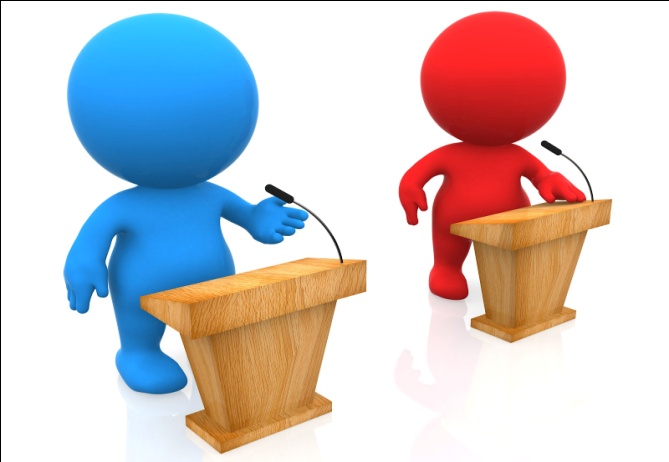 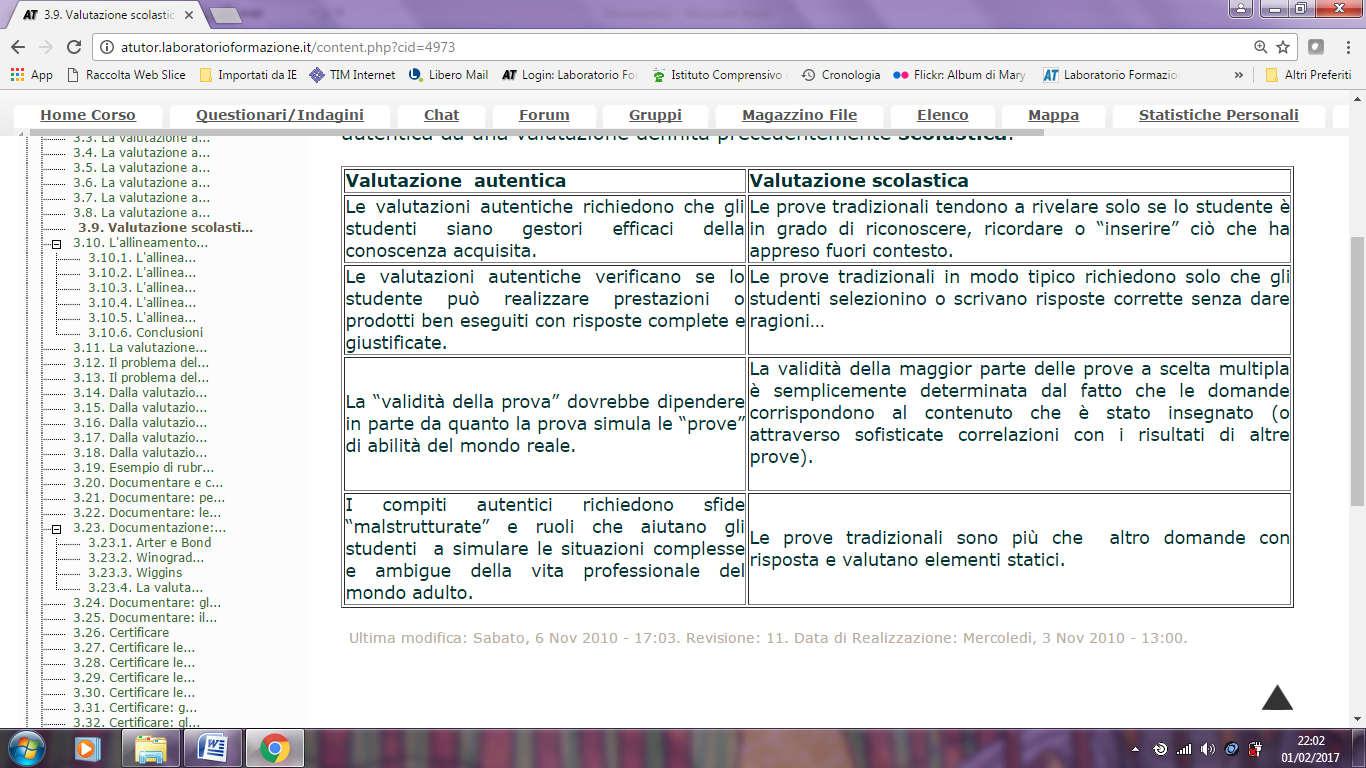 RUBRICA VALUTATIVA
COME 
COSTRUIRLA
INTERSECATI
CONIUGATI